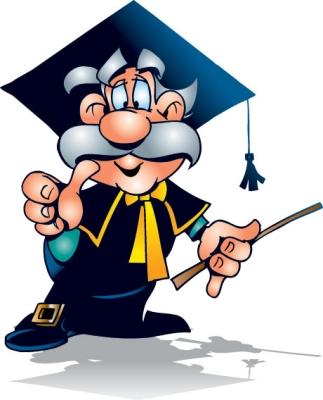 Теория решения изобретательских задач (ТРИЗ),приём      «Лови ошибку»
Дунаева Елена Александровна, 
            учитель начальных классов 
     МКОУСОШ № 5   пгт. Сибирцево
«Лови ошибку»  -  универсальный приём, активизирующий внимание учащихся.
Формирует: 
   умение  анализировать и информацию; 
   умение  применять  знания    в     нестандартной  ситуации; 
  умение  критически  оценивать  полученную  информацию.
Описание приема
Прием «Лови ошибку» может использоваться  в работе по группам, по парам  и в индивидуальной работе   на разных этапах урока: 
в начале – при устных упражнениях или при повторении;
в середине урока – при закреплении материала, на стадии осмысления;
 в конце урока – при подведении итогов, на стадии рефлексии.
      Учитель предлагает учащимся информацию, содержащую неизвестное количество ошибок. Учащиеся ищут ошибку группой или индивидуально, спорят, совещаются. Придя к определенному мнению, группа выбирает спикера. Спикер передает результаты учителю или оглашает задание и результат его решения перед всем классом. Чтобы обсуждение не затянулось, заранее определяется на него время.
Использование приема на уроке окружающего мира   в 4-ом классе (УМК «Планета Знаний»)
Прием использовала на стадии рефлексии при подведении итогов. Ученики  получили  текст  со специально  допущенными  ошибками  по  теме  «Растения и животные леса». Работа велась по группам. Ребята спорили, совещались. Придя к определенному мнению, группы выбрали   спикеров, которые  огласили  задание и результат перед всем классом.



·
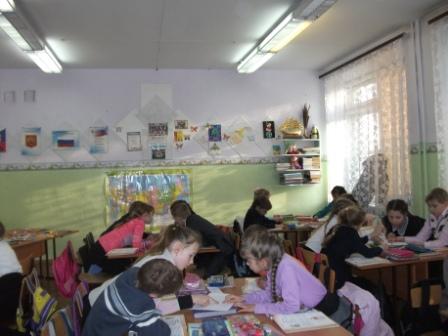 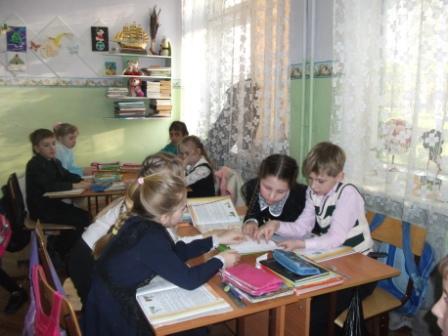 Работа в группах
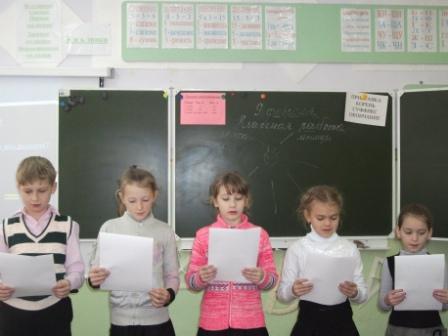 Спикеры   оглашают   результаты   работ